人教精通版五年级上册
unit3 My father is a writer.
WWW.PPT818.COM
>>Warm-up
Let’s sing
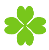 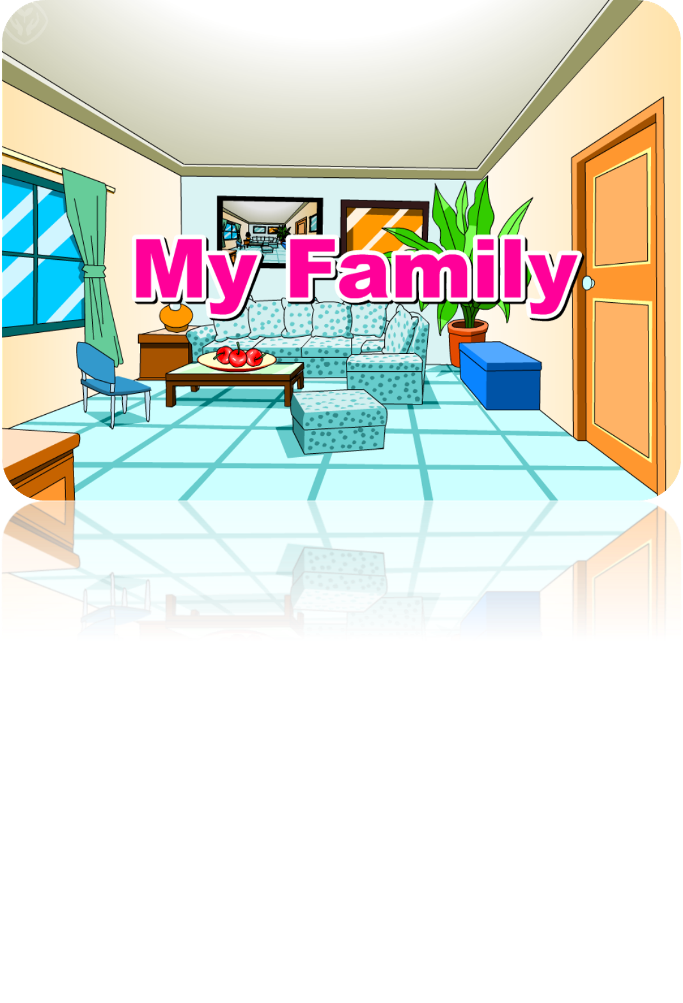 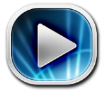 >>Review
Look and say
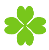 This is my ...  He / She’s a …
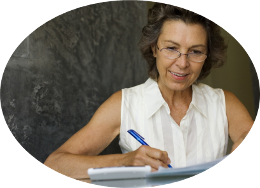 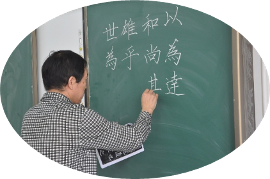 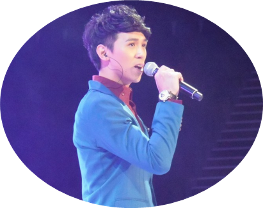 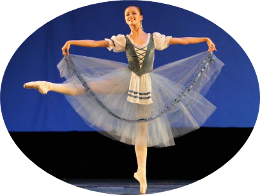 >>Lead-in
Look and say
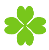 Who is he? What does he do?
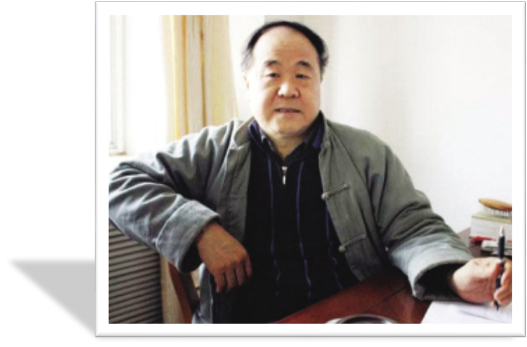 He is a writer.
He is Mo Yan.
>>Lead-in
Free talk
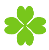 Is your father a writer?
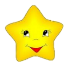 Do you want to be a writer?
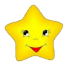 What do you want to be?
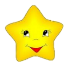 >>Presentation
Look and say
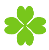 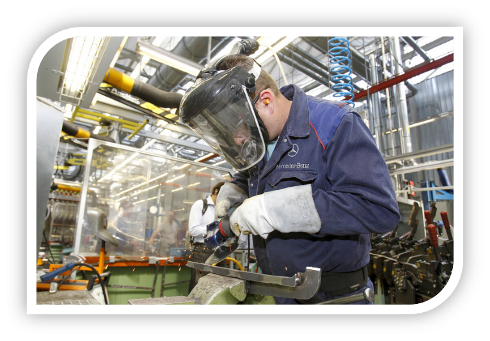 worker
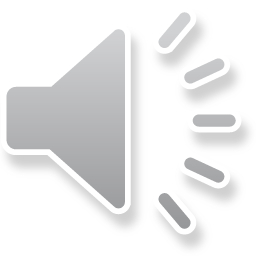 My father is a factory worker.
>>Presentation
Look and say
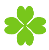 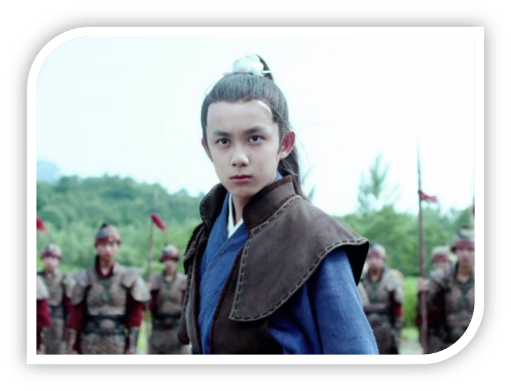 What does he do?
He is                .
an
actor
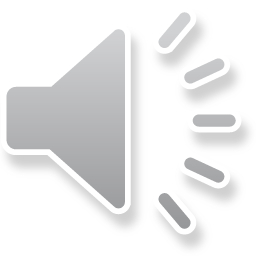 >>Presentation
Look and say
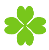 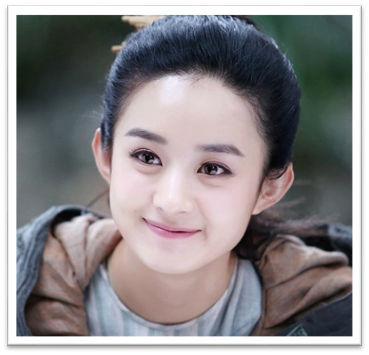 What does she do?
an
She is                   .
actress
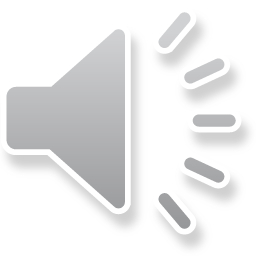 I want to be an actress, too. What about you?
>>Presentation
Look and say
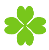 This is Wei Min. What do you want to know about him?
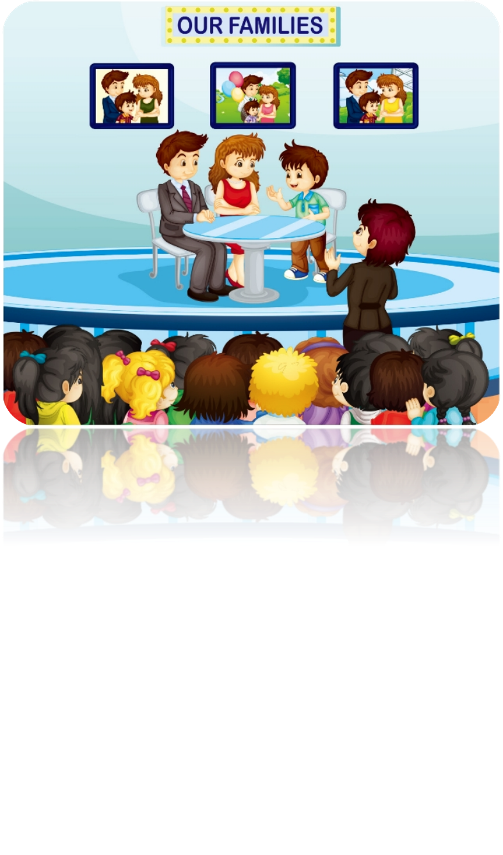 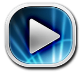 >>Presentation
1. How old is he? 
2. What class is he in?
Read and answer
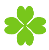 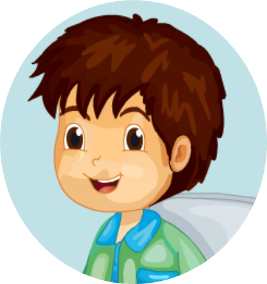 He’s eleven.
He’s in Class Three, Grade Five.
>>Presentation
Read and answer
3. What does his father do?	
4. Is his mother an actress?
5. What does Wei Min want to be in the future?
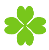 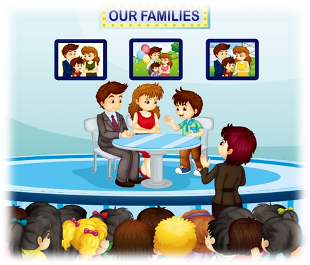 He’s an actor.
No. She’s a factory worker.
He wants to be an actor.
>>Presentation
Think and say
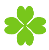 What do you want to be in the future?
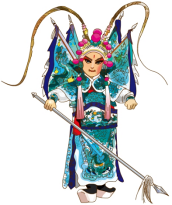 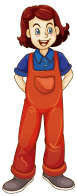 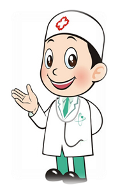 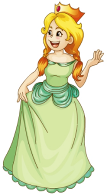 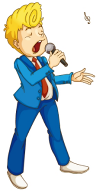 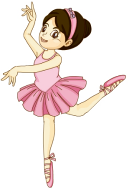 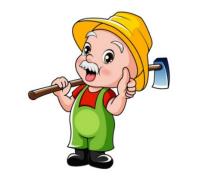 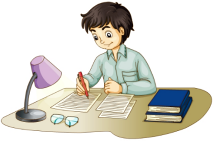 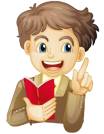 >>Presentation
Just talk
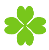 Listen and imitate
Wei Min: Hello, everyone! My name is Wei Min. I’m   
                eleven. I’m a student in Class Three,  
                Grade Five. Let me introduce my parents  
                to you. This is my father and this is my      
                mother.
Hostess: What does your father do?
Wei Min: He’s an actor.
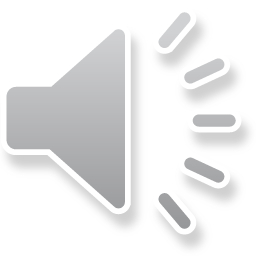 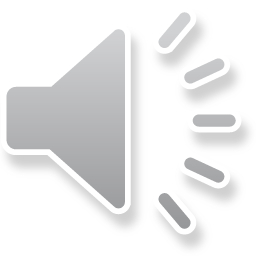 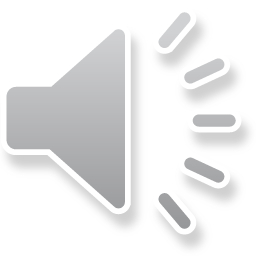 >>Presentation
Just talk
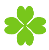 Listen and imitate
Hostess: Is your mother an actress?
Wei Min: No. She’s a factory worker.
Hostess: What do you want to be in the future?
Wei Min: I want to be an actor.
Hostess: That’s a good idea.
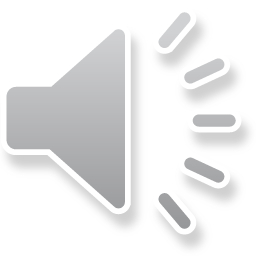 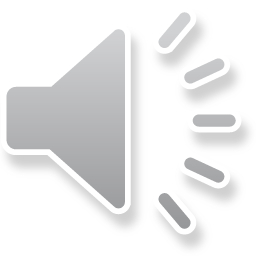 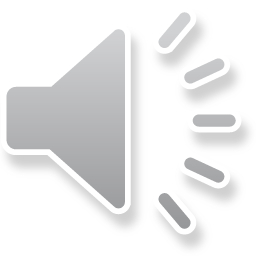 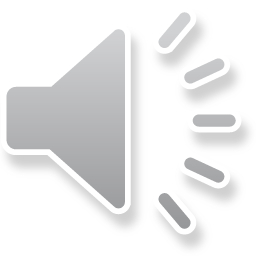 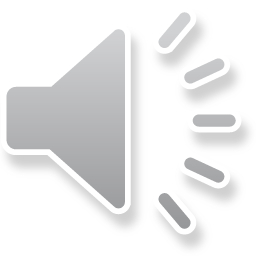 >>Practice
Show time
小组合作，练习对话并表演，其他同学评价。
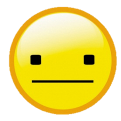 OK!
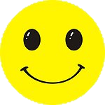 Great!
Super!
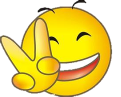 >>Practice
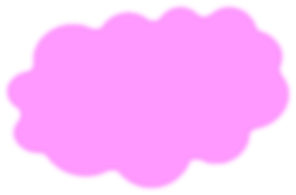 说一说父母的职业吧
Pair work
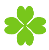 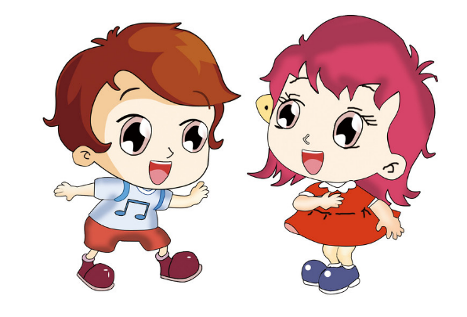 A: What does your father/mother do?
B: He/She is a/an ….
>>Practice
Group work
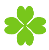 句子接龙
I want to be a singer. What about you?
I want to be a teacher. What do you want to be?
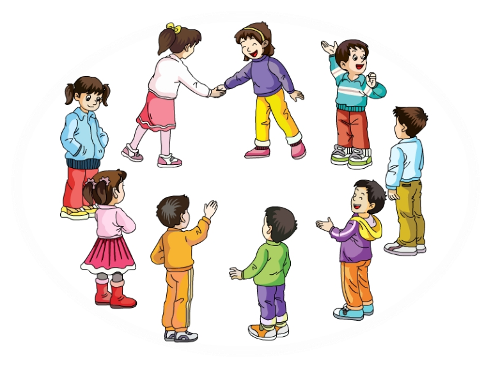 I want to be …
>>Practice
Let’s play
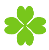 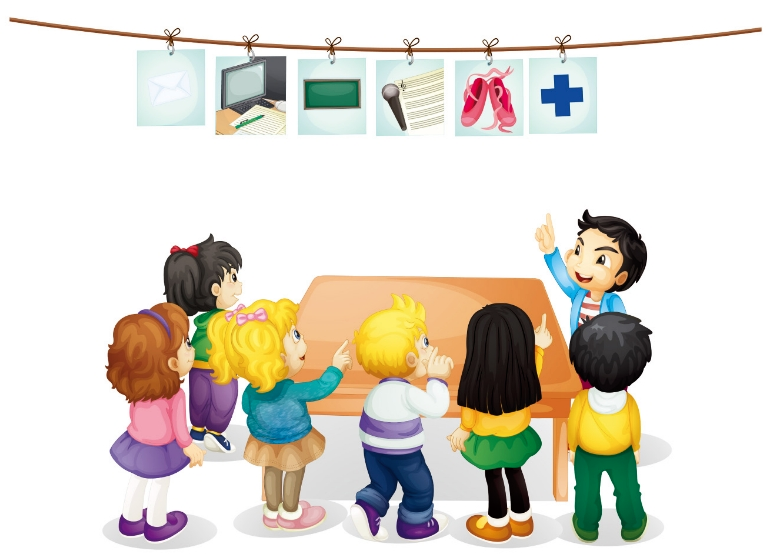 6
4
2
1
3
5
Look at this.
Is she a doctor?
No!
Is she a nurse?
Yes!
What does your mother do?
>>Practice
Let’s chant
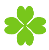 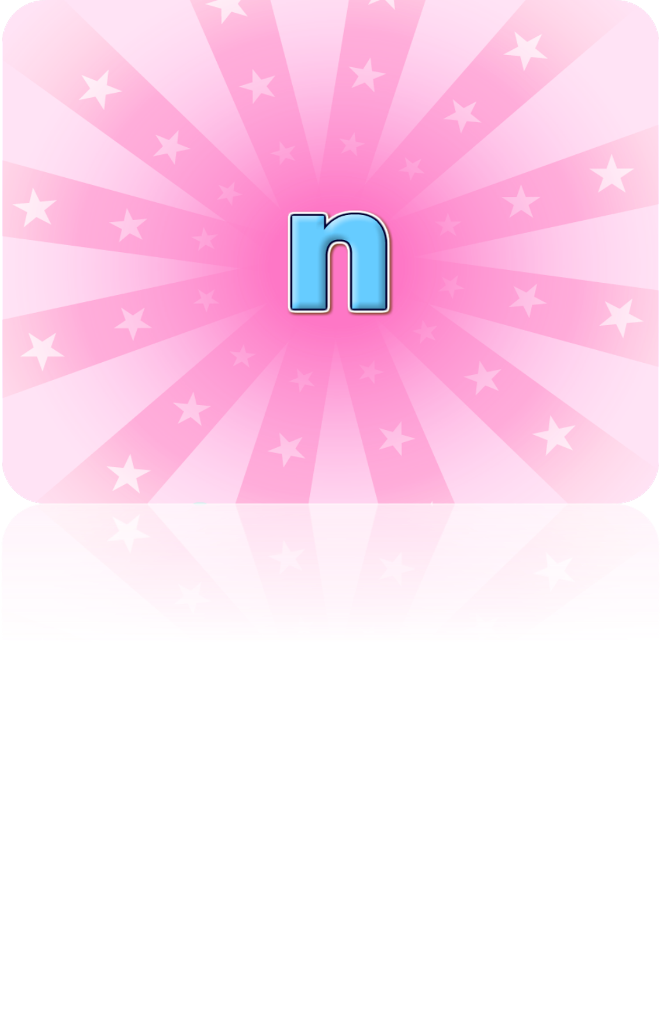 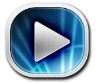 >>Summary
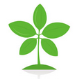 本课学习的职业类单词有：
work    actor   actress
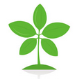 如何询问和介绍他人的职业，并表达自己的职业梦想呢？
—What does …(your father) do?
—(My father)… is a / an …
—I want to be a / an …
>>Homework
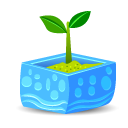 1.观看课文动画，按照正确的语音、语调朗读课文对话。2.运用本课所学句型，询问你的爸爸妈妈或亲戚朋友他们的职业，并制成一张调查表。
3.预习 Lesson17。
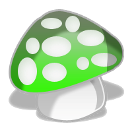